TÜRKİYE SİYASAL HAYATI VE KURUMLARI
3. Hafta: CUMHURİYET DÖNEMİ-II
Siyasal Gelişmeler
CHP Genel Sekreteri Recep Peker kürsüde inkılap tarihi dersi veriyor… Atatürk’ün “inkılabın hedefini kavramış olanlar, daima onu muhafazaya muktedir olacaklardır” sözlerinden yola çıkılarak 1933’teki üniversite reformu sırasında alınan karar gereğince, öğrenciler İnkılap Enstitüsü’nden sertifika almadıkça mezuniyet hakkı kazanamıyorlardı. Kasım 1942’de adı ‘İnkılap Tarihi ve Türkiye Cumhuriyeti Rejimi’ olarak değiştirilen dersler her yüksek.ğrenim kurumunun kendi içine alındı. Dersler haftada iki saatti ve zorunluydu
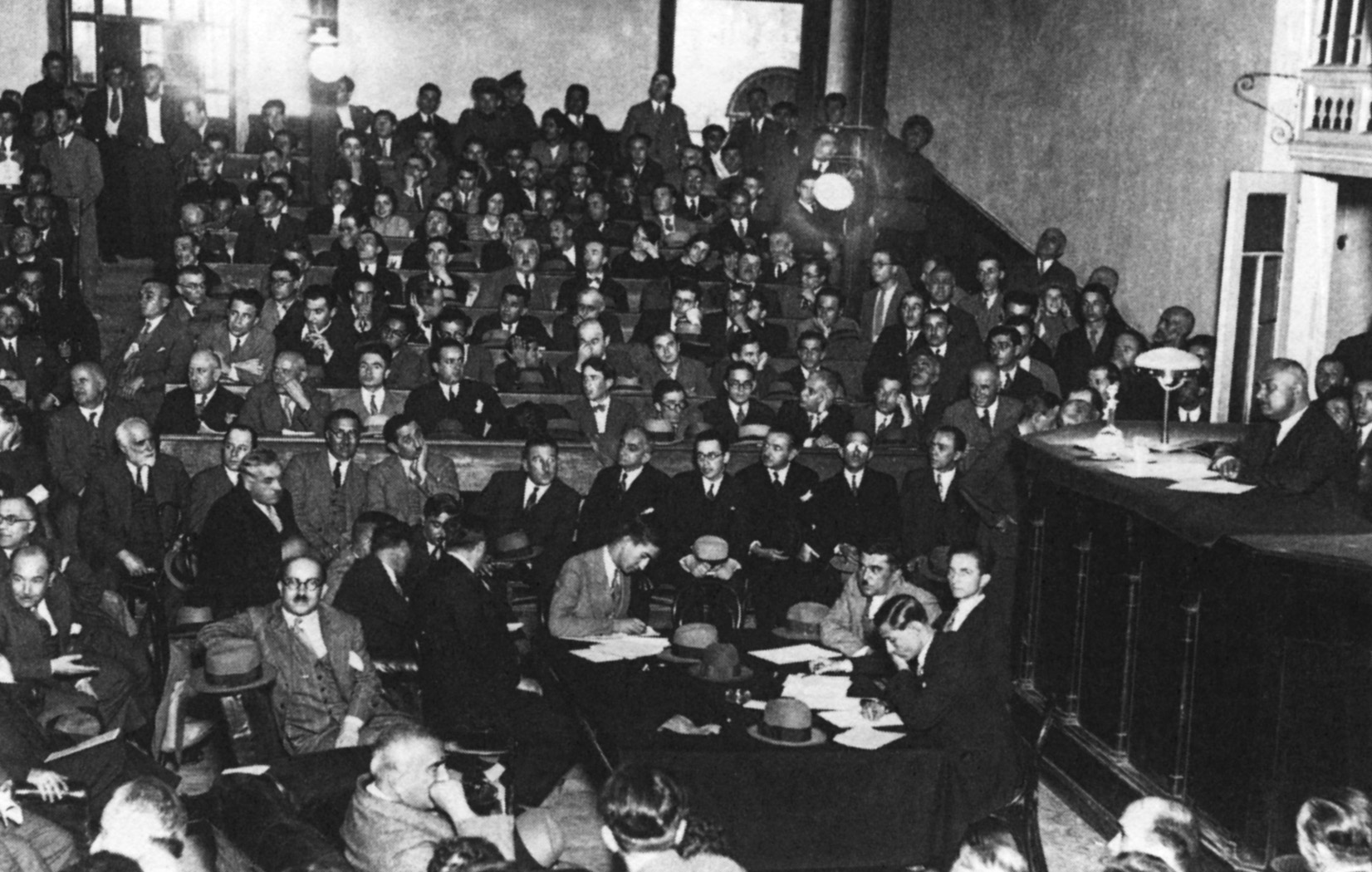 Siyasal Gelişmeler
Kadınlar, 1935 Meclis seçimlerinde ilk kez seçme ve seçilme hakkını kullandılar… 1935 seçimlerinin bir özelliği CHP’nin bazı yerlerde aday göstermeyerek bağımsızların da seçilmesine imkân veren uygulamasını sürdürmesiydi. Bu seçimlerde aralarında Refet Bele, Ali Fuat Cebesoy ve Halil Menteşe gibi tanınmış siyasi figürlerin yanı sıra azınlıklara mensup dört kişi de milletvekili seçilerek Meclise girdi. Ancak 1935 seçimlerinin daha önemli özelliği, CHP’nin gösterdiği 18 kadın adayın Meclise girmiş olmasıydı.
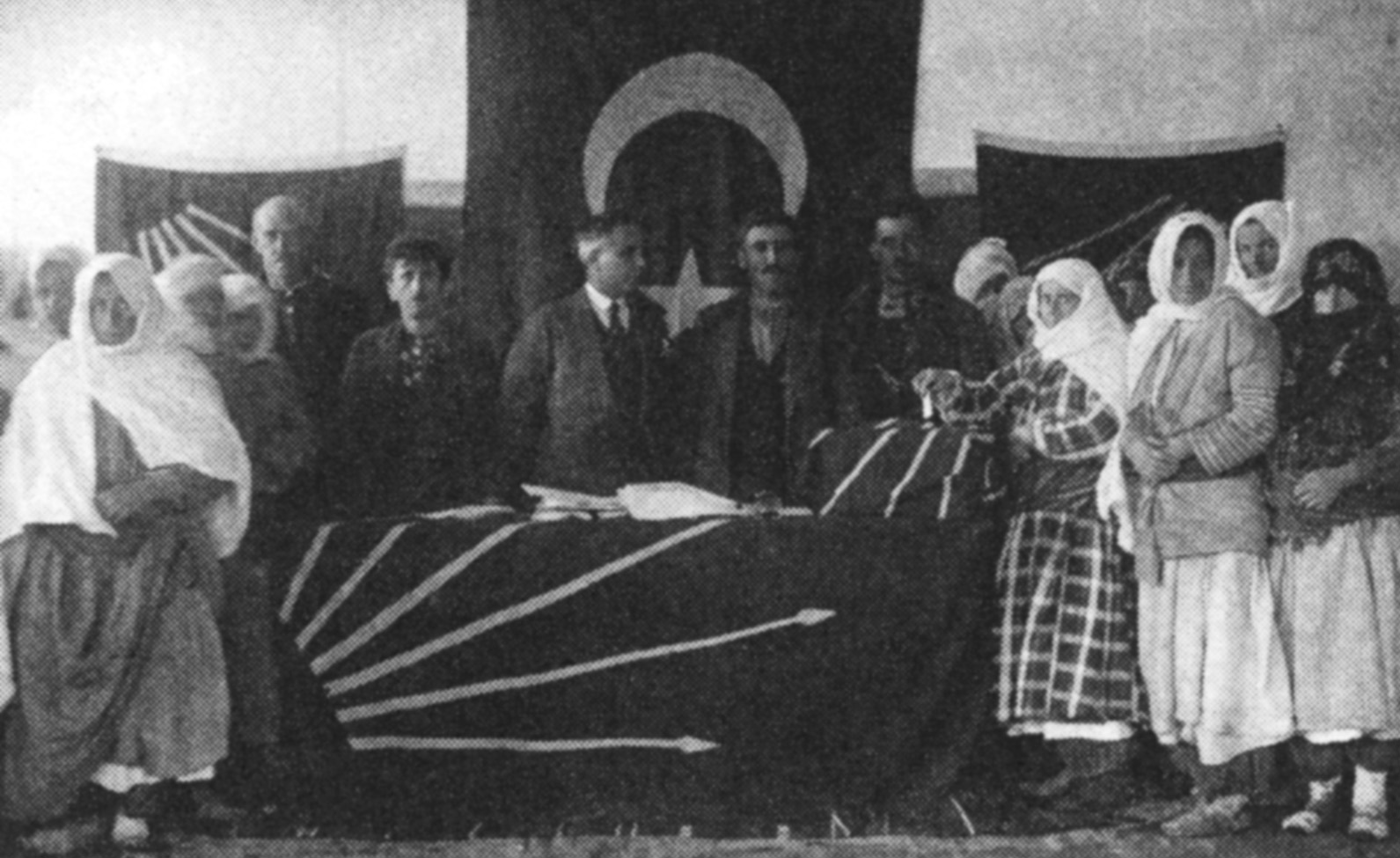 Siyasal Gelişmeler
10 Kasım’da Atatürk’ün ölümü üzerine TBMM Başkanı Abdülhalik Renda, milletvekillerini
yeni cumhurbaşkanını seçmek üzere ertesi gün toplantıya çağırdı. 11 Kasım’da Meclis
toplantısından önce CHP parti grubu toplandı ve burada partinin adayını belirlemek üzere
seçim yapıldı. Beklenenin aksine kimse aday gösterilmedi. Başbakan Celal Bayar, oylamadan
önce şunları söyledi: “Reylerinizi serbestçe vereceksiniz. Parti grubu toplantısı reisicumhur
adayını seçmek içindir. Herkes istediği adayı yazsın. En çok oy alan, umumi heyett e aday
gösterilecektir.”
Dünyayla ilişkiler
Türkiye’de tek parti iktidarının hüküm sürdüğü yıllar, yani biraz daha geriden alırsak, I.
Dünya Savaşı’nın patlamasından ikincisinin sona ermesine kadar geçen dönem, ünlü tarihçi
Eric Hobsbawm’ın nitelemesiyle tüm dünya açısından bir ‘felaket çağı’ydı. Tüm dünya kırk
yıl kadar süren bu dönemde ‘bir beladan diğerine sendeleyerek’ ilerleyebildi.
Dünyayla ilişkiler
Türkiye’de tek parti iktidarının hüküm sürdüğü yıllar, yani biraz daha geriden alırsak, I.
Dünya Savaşı’nın patlamasından ikincisinin sona ermesine kadar geçen dönem, ünlü tarihçi
Eric Hobsbawm’ın nitelemesiyle tüm dünya açısından bir ‘felaket çağı’ydı. Tüm dünya kırk
yıl kadar süren bu dönemde ‘bir beladan diğerine sendeleyerek’ ilerleyebildi.
Dünyayla İlişkiler
Uluslararası ilişkiler açısından bu durum hegemonik bir merkezin yokluğu anlamına geliyordu. Dünya siyaseti açısından hiçbir ülke belirleyici bir güce sahip değildi. Bu ortamda ‘çevre’ ülkeleri dış müdahalelere karşı ‘göreli bir özerklik’ kazanabildiler. Türkiye de bu özerklikten yararlanabilen ülkeler arasındaydı.
Dünyayla ilişkiler
1930’lu yılların sonunda Nazi Almanya’sının artık bariz hale gelen yayılmacı politikası I.
Dünya Savaşı sonrasında kurulmaya çalışılan dengelerin sürdürülemez olduğunu açığa
çıkarmış ve Avrupa devletleri yeni bir büyük savaş ihtimaline göre hazırlıklarını yapmaya
başlamışlardı. İnönü’nün Türkiye’yi böyle bir savaşın dışında tutmak için gösterdiği çabalar
sonuç verecek ve Türkiye II. Dünya Savaşı’na girmeyecekti ama yine de savaş yılları pek çok
bakımdan yeni sıkıntılar demekti.
Kültür hayatında eğilimler
Kemalist iktidar, Cumhuriyet’in ilanından sonra, “muasır medeniyetler seviyesine çıkmak”
hedefi doğrultusunda belirli bir kültür politikası da oluşturmaya çalıştı. Diğer alanlarda olduğu
gibi kültür alanında hızlı bir Batılılaşma için ne gerekiyorsa yapılacaktı. Böyle hızlı bir
dönüşümün toplumda belli bir tepki yaratması bekleniyordu ama Cumhuriyet yönetiminin
çok vakit kaybetmeye de niyeti yoktu.
Kültür hayatında eğilimler
Başlangıçta biraz zorlama olsa da, yapılacak reformların
zamanla halk tarafından benimseneceği umuluyordu. Basit birer dinsel mekân olmalarının
ötesinde belli bir yaşam tarzını da içeren tekke ve zaviyelerin kapatılması, kılık ve kıyafette
yapılan zoraki değişiklikler, alfabenin değiştirilmesi, dilin radikal biçimde arılaştırılması,
eski Türk müziğinin bir süre yasaklanması gibi örnekler bu bağlamda değerlendirilebilir.
Kültür hayatında eğilimler
Cumhuriyet rejimi elbett e sadece eskiyi kaldırmakla yetinemezdi, yerine yenisini ve daha
iyisini koyması gerekiyordu. Bunun için, yani ‘yeni kültürü’ yaratmak ve yaygınlaştırmak için
başta eğitim kurumları olmak üzere, basın, Halkevleri, Köy Enstitüleri gibi pek çok araçtan
yararlanılacak, başta tiyatro, edebiyat ve müzik olmak üzere bütün sanat dalları bu iş için seferber edilecekti.